Seguridad Hacking ético
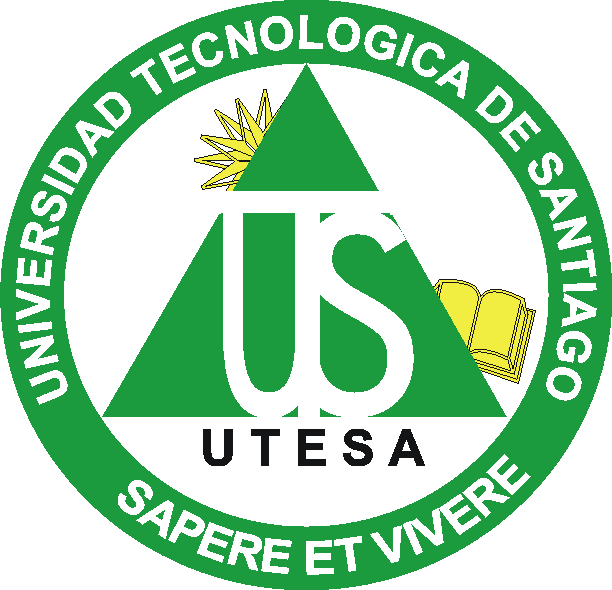 Prof. Juan José Díaz Nerio. 
Seguridad informática 04-04-2016
Universidad tecnológica de Santiago.
Introducción
Las tecnologías de la información y comunicación son parte esencial de nuestras vidas. La nuevas tendencias apuntan al uso de las tecnologías móviles, estas han venido para facilitar las comunicaciones a distancia y el trabajo remoto.
Estos avances en el usos de las tecnologías móviles y las comunicaciones de datos han impulsado los avances en materia de seguridad informática, debido a que estamos expuestos a los ataques de personas y entidades mal intencionadas conocidos como Hackers.
Hacking ético
Cuando hablamos de ética hacker nos referimos a los principios morales que rigen a un hacker segun Steven Levy son:
Hacker Ético
Valores
Hacker
Tipos de hacker
White Hat Hackers
Gray Hat Hackers
Black Hat Hackers
Crackers
Phreaker
Newbie o Novato
¿QUÉ ES EL CIBERCRIMEN?
Herramientas para obtención de información
Herramientas para obtención de información
Herramientas para obtención de información
Herramientas para obtención de información
Nessus es el escaner de vulnerabilidades más usado mundialmente, obteniendo el primer lugar en 200, 2003 y 2006 en el ranking mundial como la mejor herramienta de seguridad de red. 
Previene eficientemente los ataques de red identificando las debilidades y errores de configuración que pueden ser usados para los ataques.
NESSUS
https://youtu.be/WBQDbPdLkdw
Sniffer
criptografía
Videos Sobre criptografía
Tipos de Criptografía
CRIPTOGRAFÍA simetrica (CLAVE Privada)
CRIPTOGRAFÍA ASIMÉTRICA (CLAVE PÚBLICA)
Herramientas de Criptografía
Referencias.
http://www.batanga.com/
https://es.wikipedia.org/
https://mooc.mondragon.edu/courses/INFORMATICA/Seguridad/Hacking-etico/about
http://www.informatica-hoy.com.ar/seguridad-informatica/Criptografia.php
http://www.intypedia.com
https://infosegur.wordpress.com